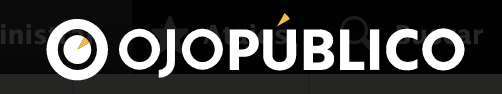 PERIODISMO Y DATOS 
contra la corrupción
Nelly Luna Amancio /   @nellylun 
EDITORA GENERAL @Ojo_publico
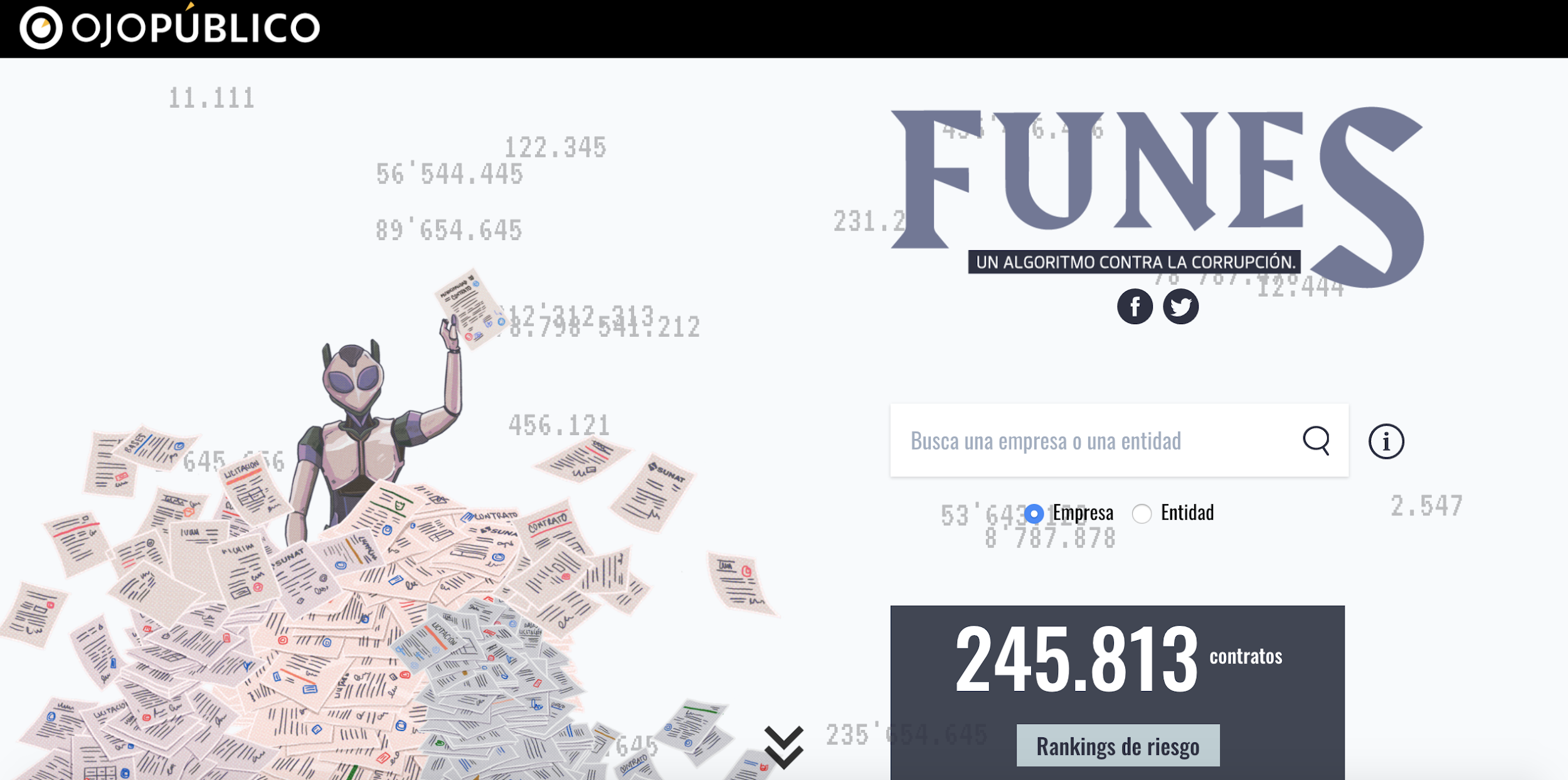 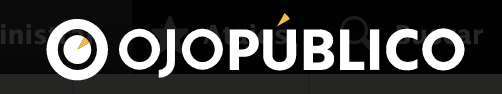 Funes:
Un algoritmo contra la corrupción
La herramienta analiza miles de datos en contrataciones públicas del Estado peruano, e identifica relaciones políticas y financieras a través de un modelo algorítmico que pondera escenarios de riesgo de corrupción en Perú. A partir de estos resultados, se hallaron investigaciones periodísticas.
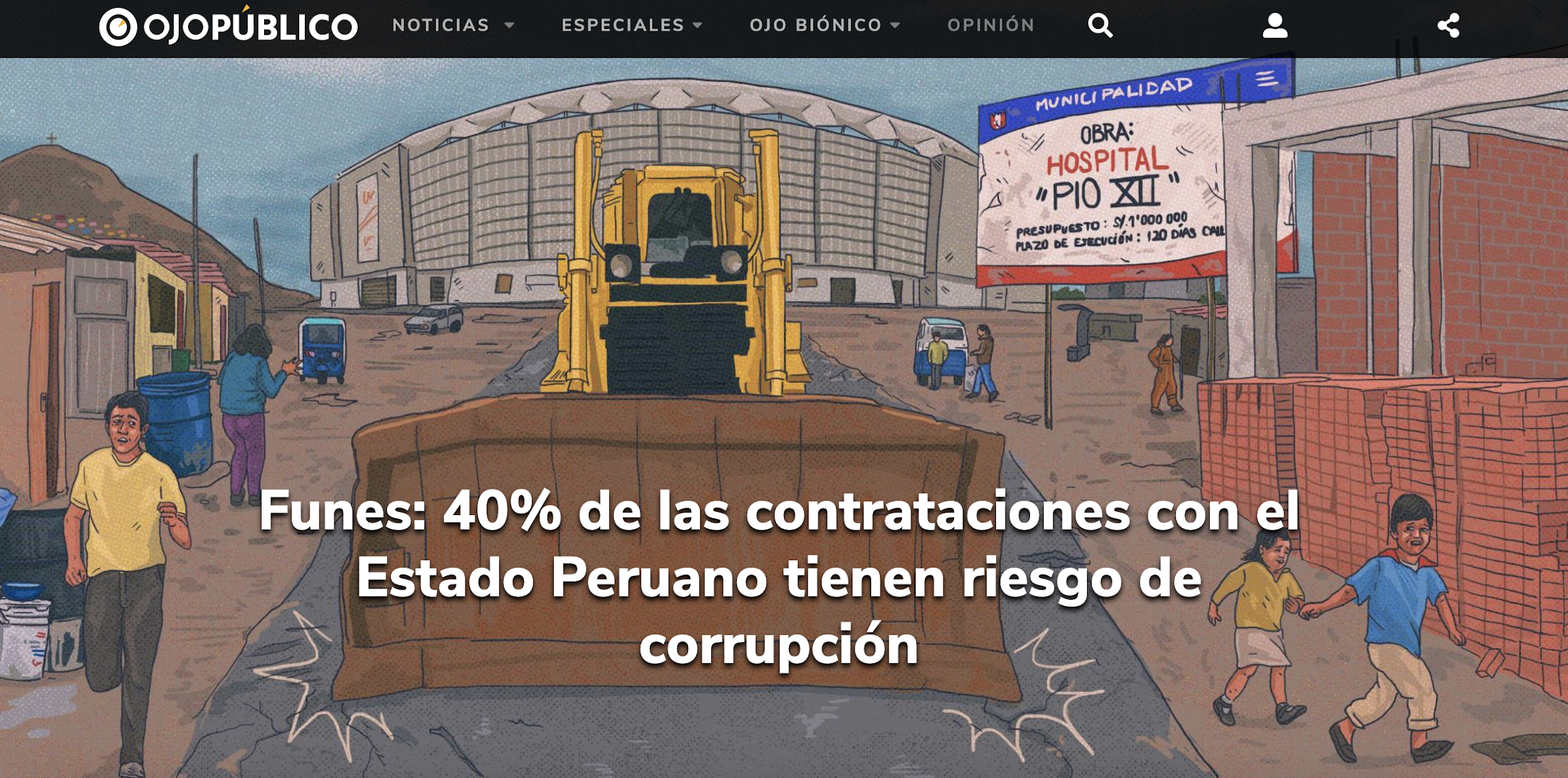 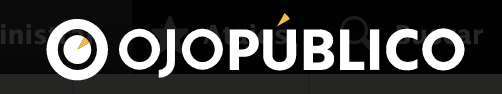 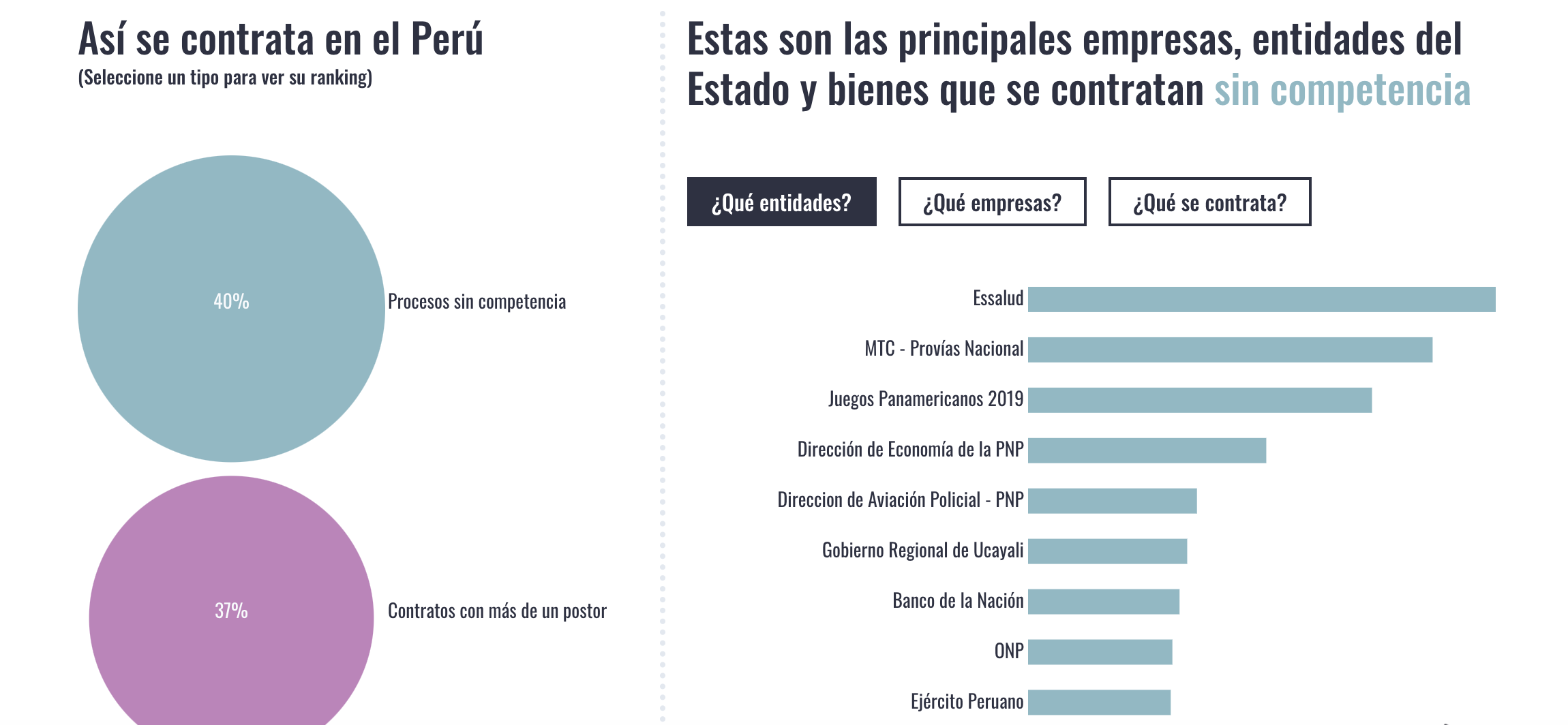 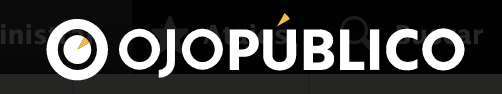 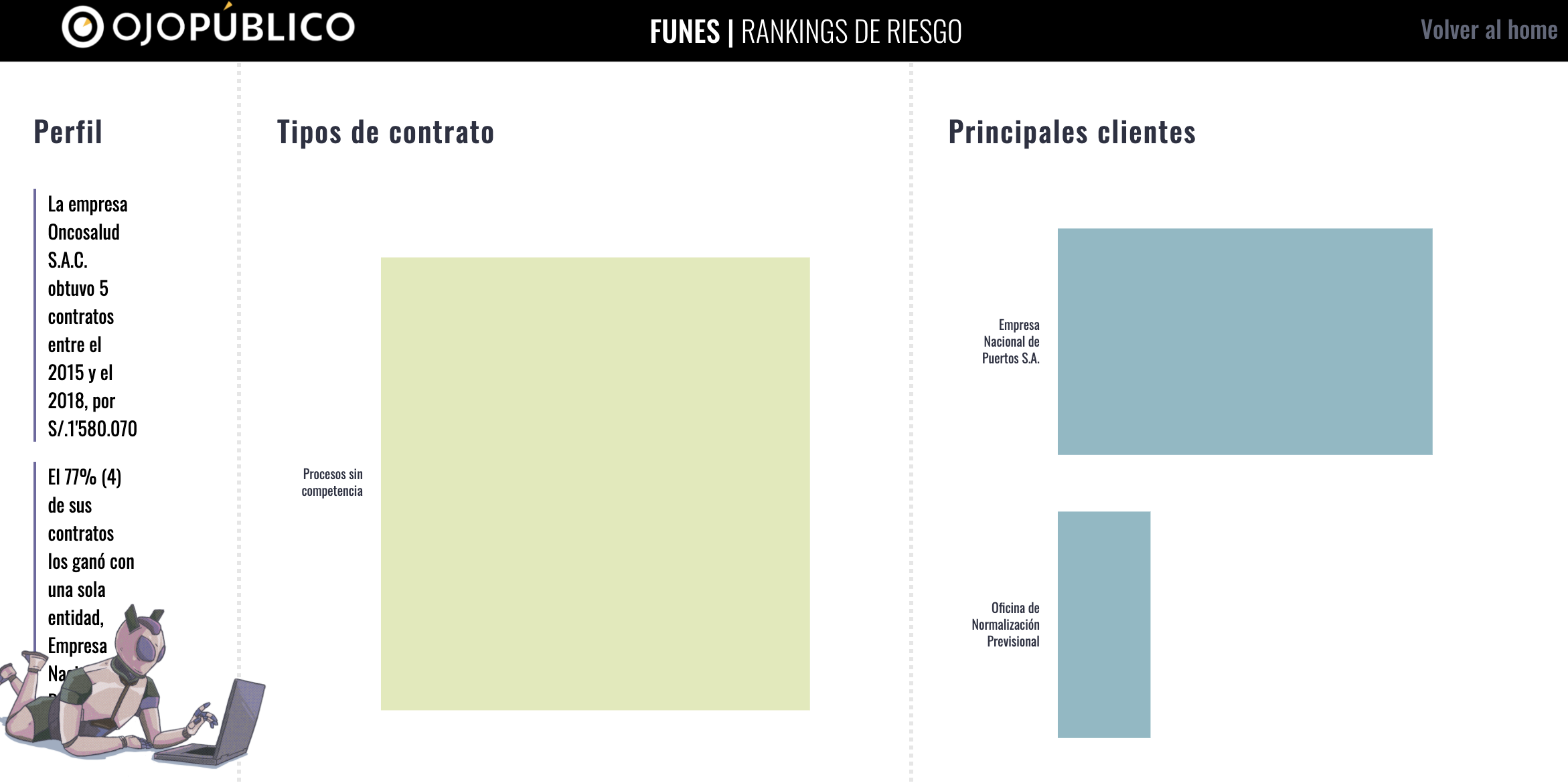 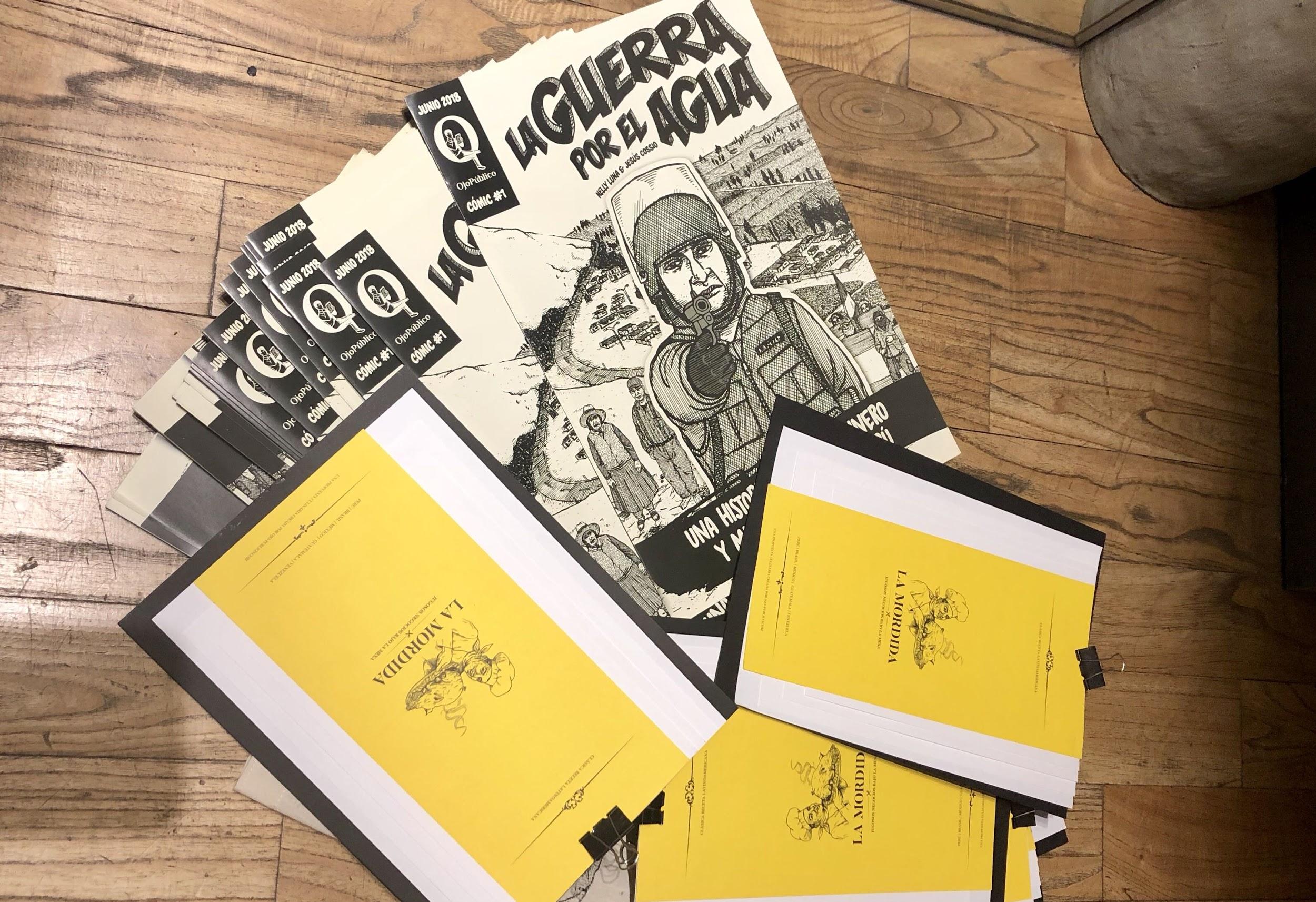 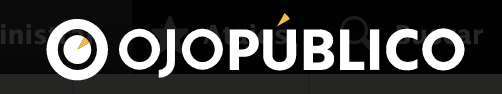 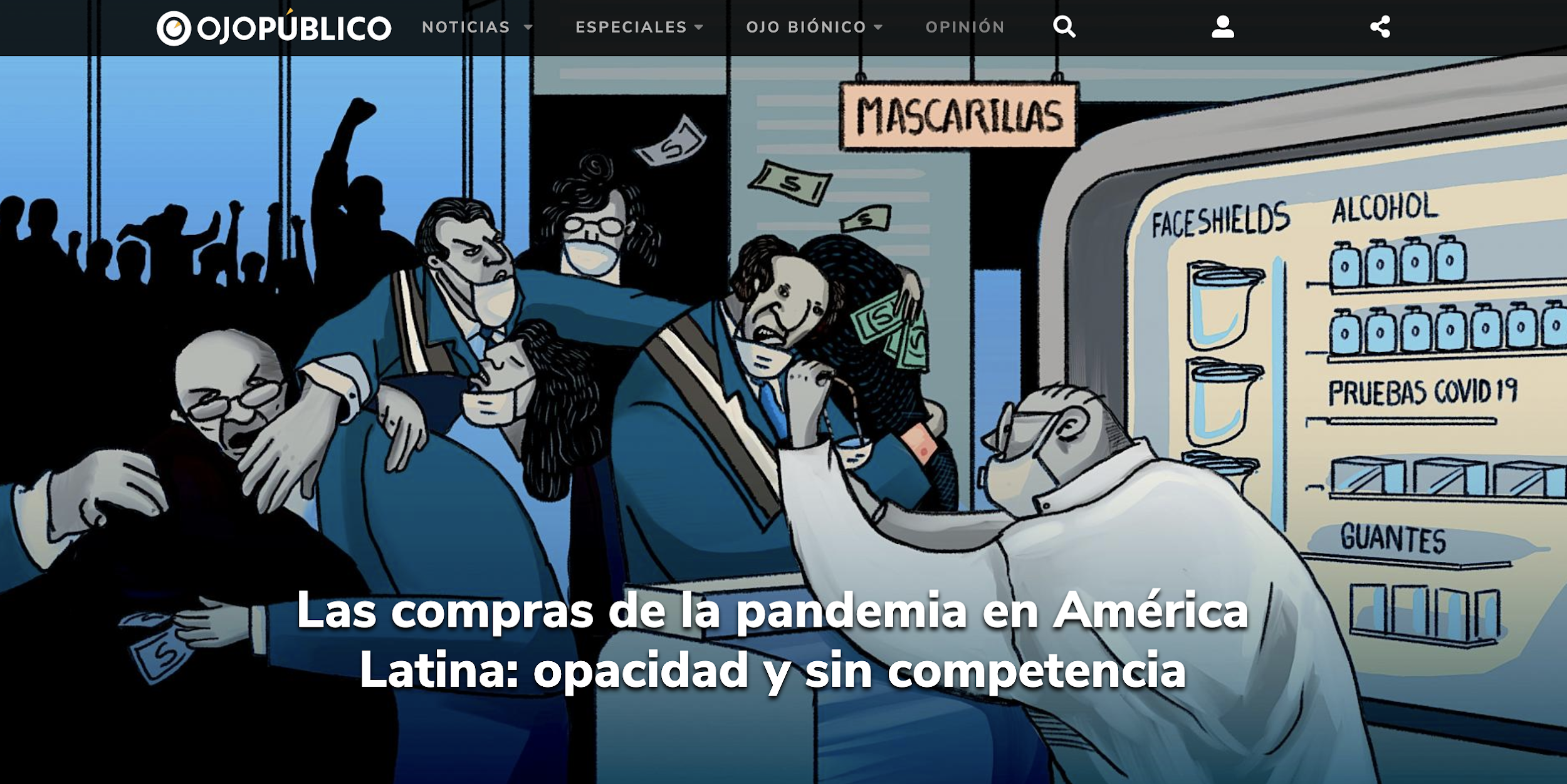 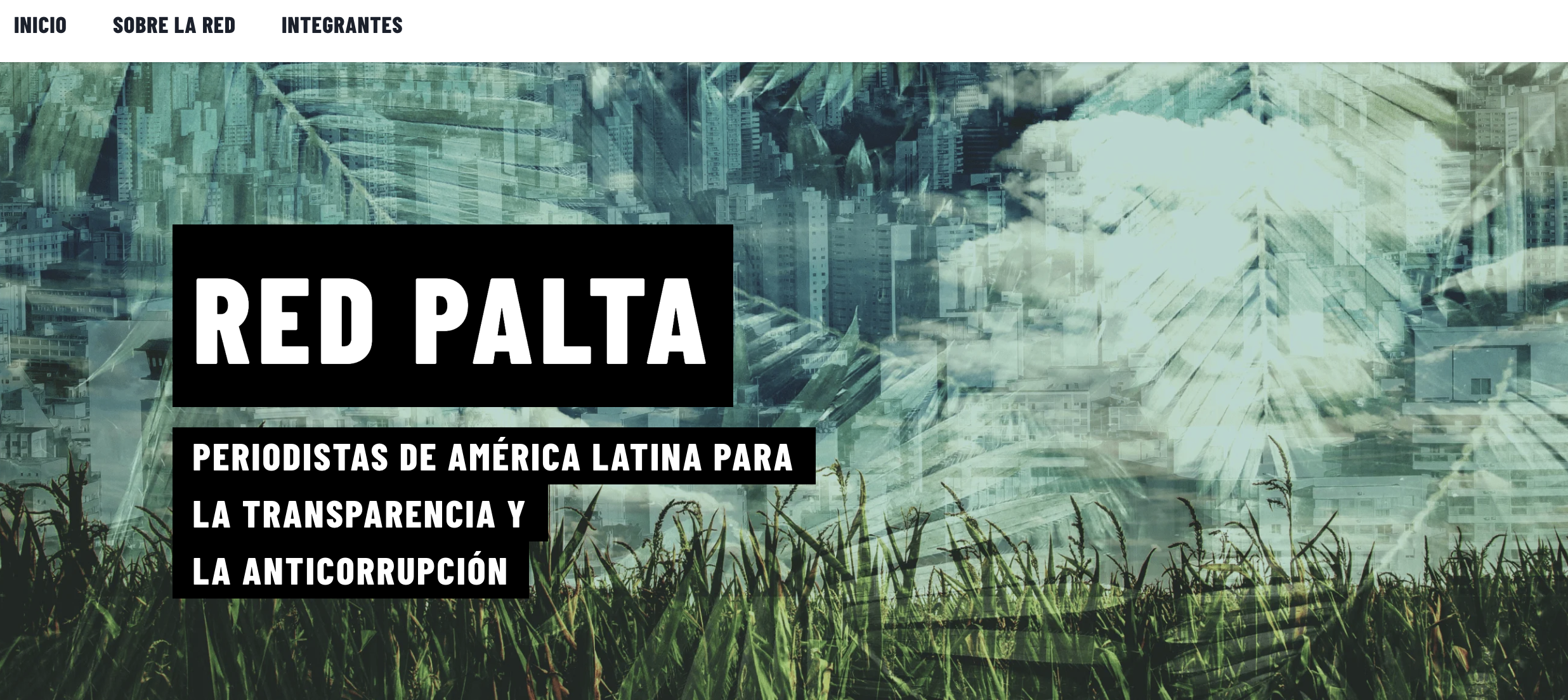 La publicación de los datos abiertos pueden reducir los costos de la lucha contra la corrupción y garantizar el acceso a derechos fundamentales.
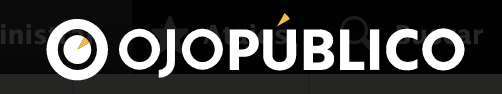 La publicación de los datos abiertos pueden reducir los costos de la lucha contra la corrupción y garantizar el acceso a derechos fundamentales.